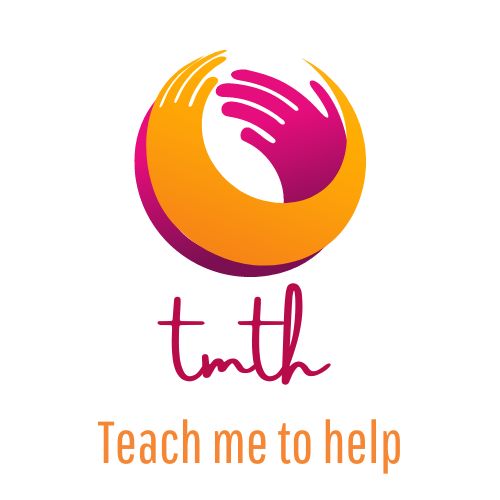 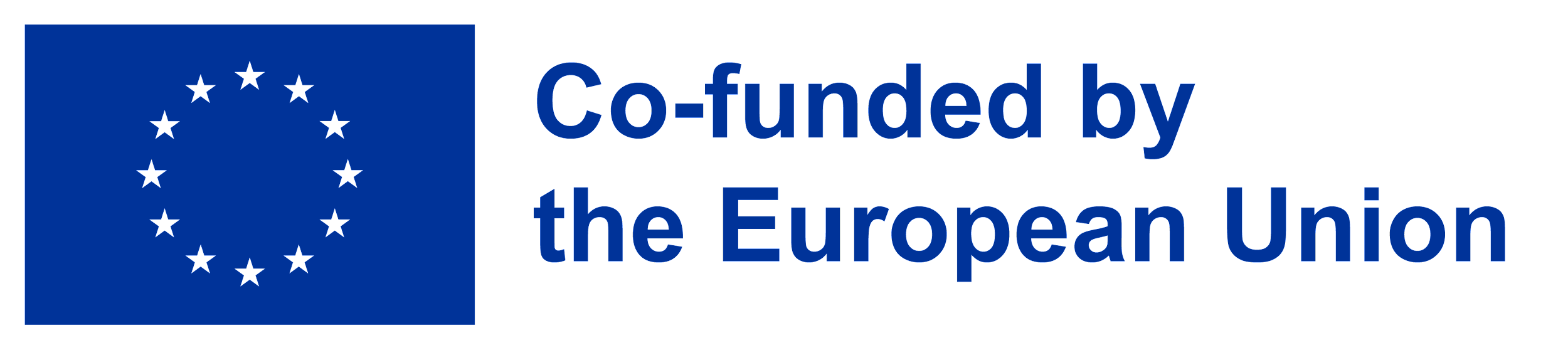 Învață-mă să ajut
     Curs Comunicare eficientă în mediul online,
 adaptată la caracteristicile persoanelor cu dizabilități
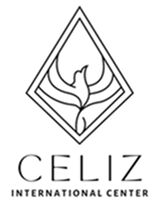 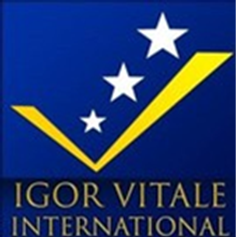 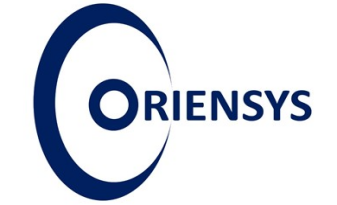 Proiect nr: 2022-1-RO01-KA220-VET-000085029
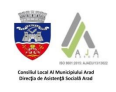 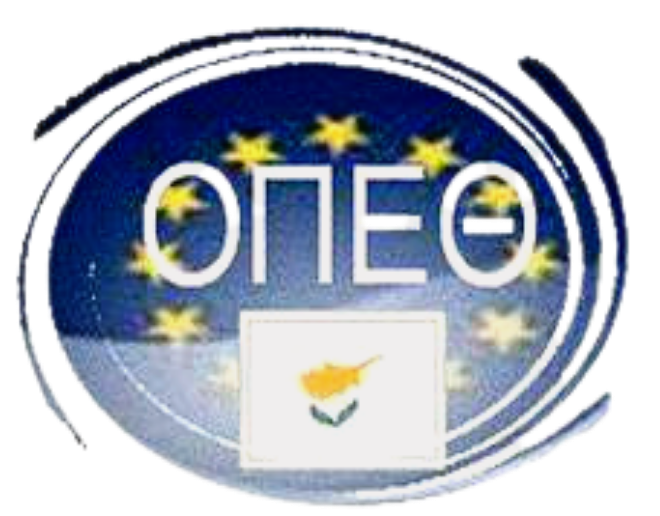 Felicitări pentru finalizarea acestui curs dedicat dezvoltării abilităților de comunicare digitală eficientă pentru asistenții sociali care lucrează cu persoane cu dizabilități. Apreciem dedicarea și angajamentul dumneavoastră de a îmbunătăți modul în care comunicați și interacționați în cadrul cursurilor online cu persoanele cu handicap.
Vă încurajăm să aplicați cunoștințele și abilitățile dobândite în acest curs în activitatea dumneavoastră zilnică, continuând să explorați și să învățați noi modalități de a comunica eficient și empatic cu persoanele cu handicap. Prin dedicarea și eforturile dumneavoastră, puteți contribui semnificativ la integrarea și incluziunea acestora.
Vă mulțumim pentru participare și vă dorim succes în activitatea dumneavoastră ca asistenți sociali, contribuind la crearea unui mediu educațional mai bun și mai accesibil pentru toți!
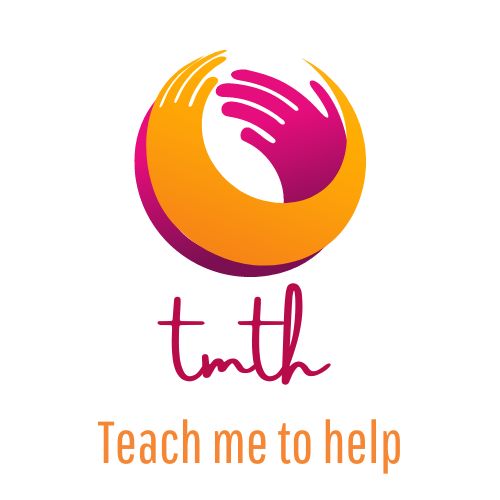 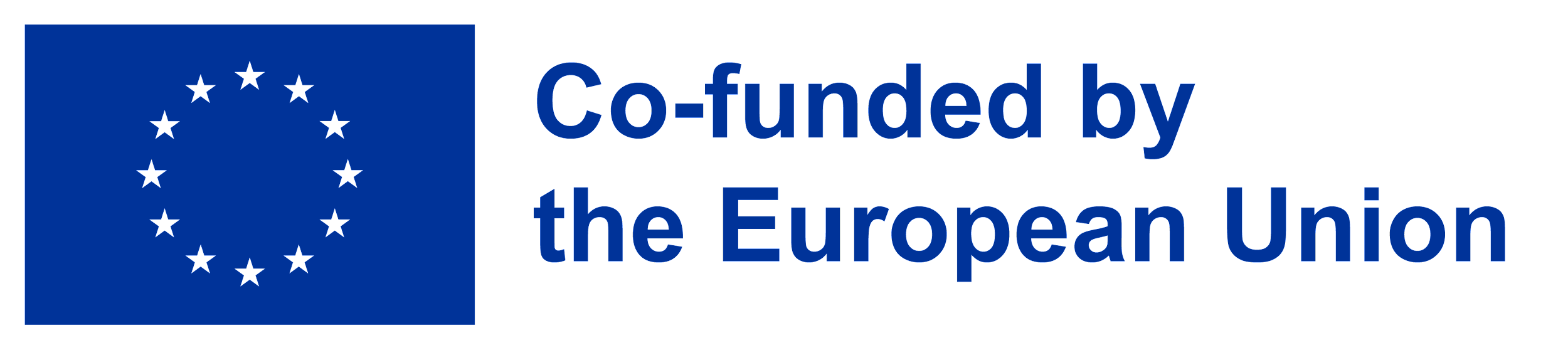 Învață-mă să ajut
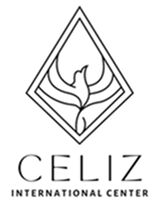 Proiect nr: 2022-1-RO01-KA220-VET-000085029
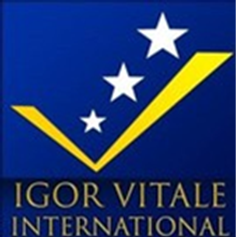 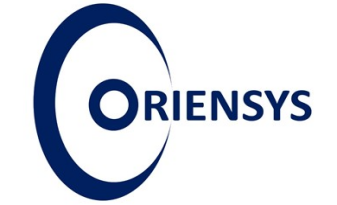 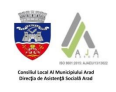 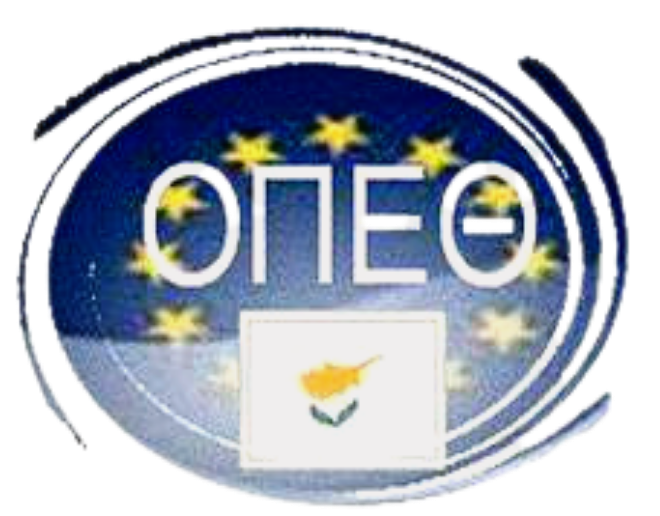